Fall 2011
CS 480/680
Computer Graphics

Programming with Open GL
Part 7: Input and Interaction
Dr. Frederick C Harris, Jr.
Objectives
Introduce the basic input devices
Physical Devices
Logical Devices
Input Modes
Event-driven input
Introduce double buffering for smooth animations
Programming event input with GLUT
Project Sketchpad
Ivan Sutherland (MIT 1963) established the basic interactive paradigm that characterizes interactive computer graphics:
User sees an object on the display
User points to (picks) the object with an input device (light pen, mouse, trackball)
Object changes (moves, rotates, morphs)
Repeat
Graphical Input
Devices can be described either by
Physical properties
Mouse
Keyboard
Trackball
Logical Properties
What is returned to program via API
A position
An object identifier
Modes
How and when input is obtained
Request or event
Physical Devices
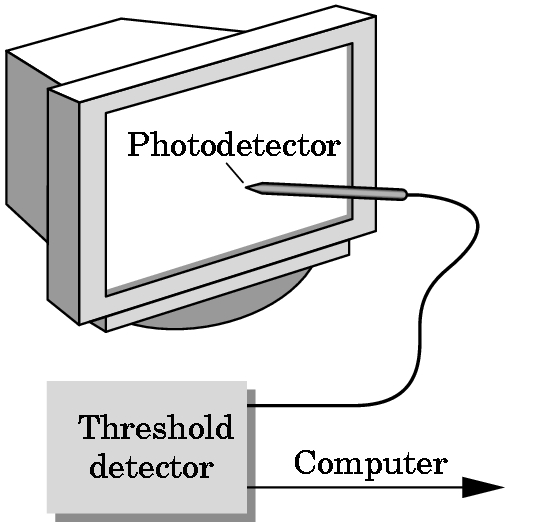 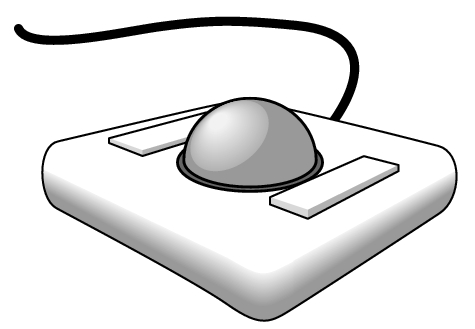 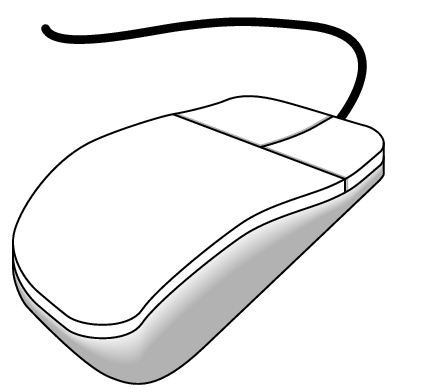 trackball
mouse
light pen
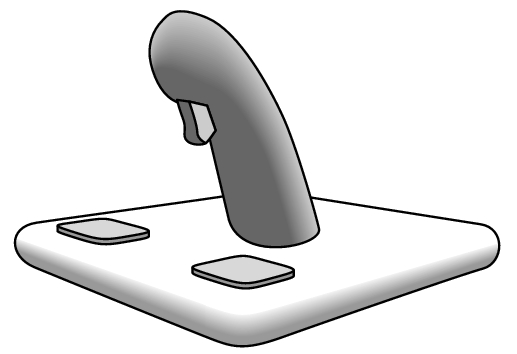 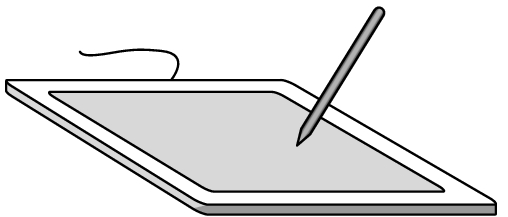 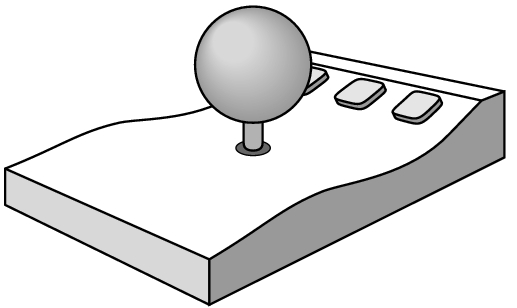 data tablet
joy stick
space ball
Incremental (Relative) Devices
Devices such as the data tablet return a position directly to the operating system
Devices such as the mouse, trackball, and joy stick return incremental inputs (or velocities) to the operating system
Must integrate these inputs to obtain an absolute position
Rotation of cylinders in mouse
Roll of trackball
Difficult to obtain absolute position
Can get variable sensitivity
Logical Devices
Consider the C and C++ code
C++: cin >> x;
C: scanf (“%d”, &x);
What is the input device?
Can’t tell from the code
Could be keyboard, file, output from another program
The code provides logical input
A number (an int) is returned to the program regardless of the physical device
Graphical Logical Devices
Graphical input is more varied than input to standard programs which is usually numbers, characters, or bits
Two older APIs (GKS, PHIGS) defined six types of logical input
Locator: return a position
Pick: return ID of an object
Keyboard: return strings of characters
Stroke: return array of positions
Valuator: return floating point number
Choice: return one of n items
X Window Input
The X Window System introduced a client-server model for a network of workstations
Client: OpenGL program
Graphics Server: bitmap display with a pointing device and a keyboard
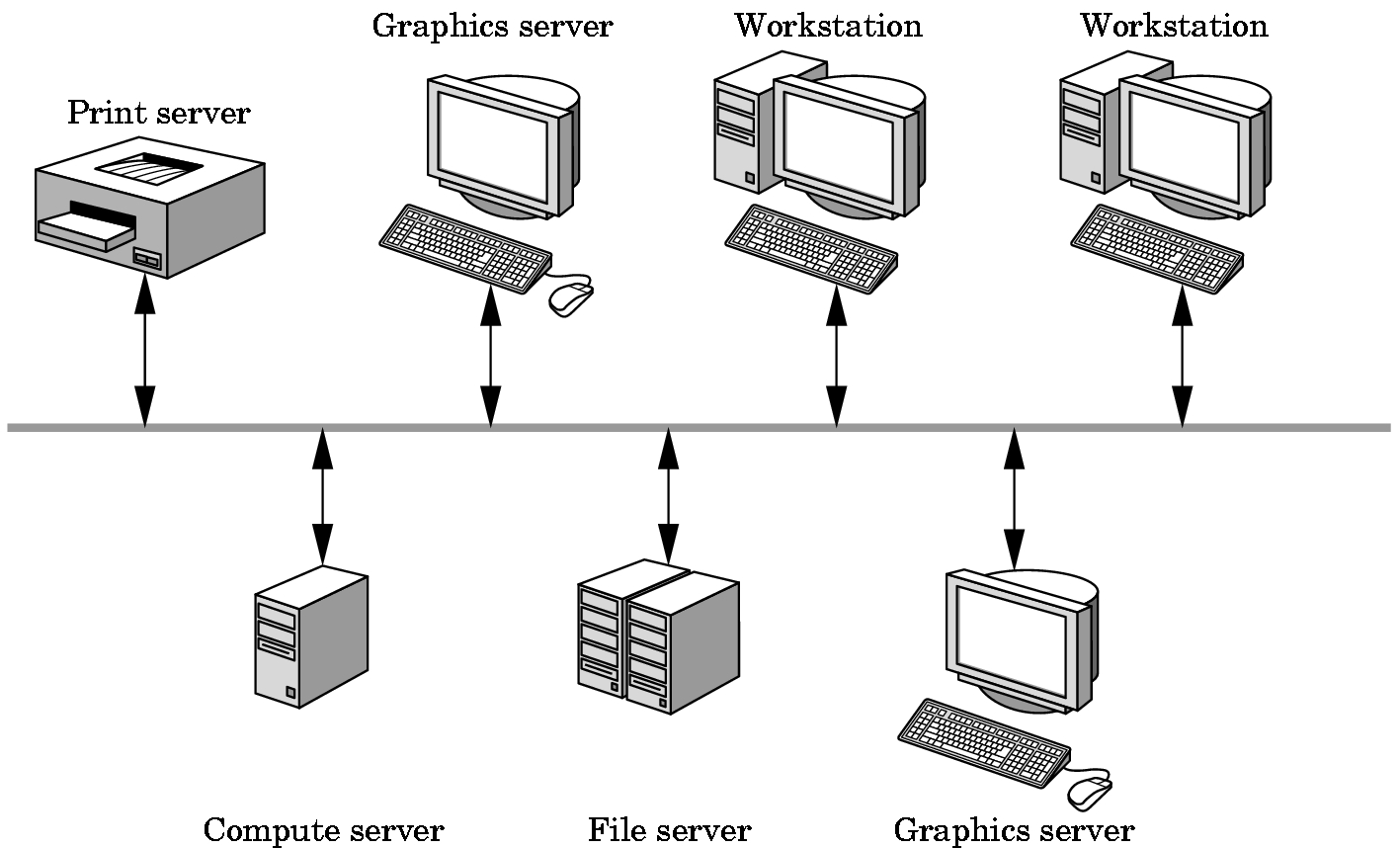 Input Modes
Input devices contain a trigger which can be used to send a signal to the operating system
Button on mouse
Pressing or releasing a key
When triggered, input devices return information (their measure) to the system
Mouse returns position information
Keyboard returns ASCII code
Request Mode
Input provided to program only when user triggers the device
Typical of keyboard input
Can erase (backspace), edit, correct until enter (return) key (the trigger) is depressed
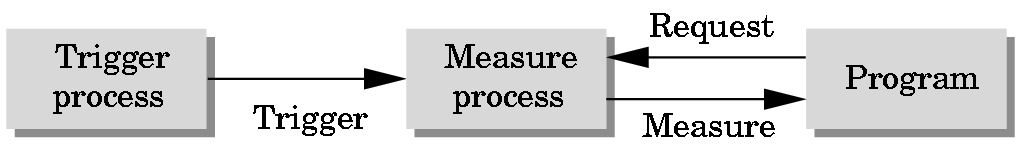 Event Mode
Most systems have more than one input device, each of which can be triggered at an arbitrary time by a user
Each trigger generates an event whose measure is put in an event queue which can be examined by the user program
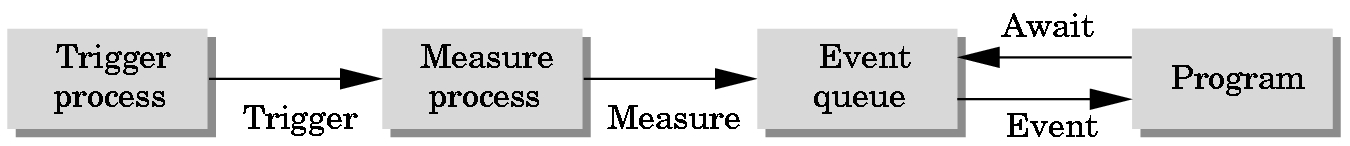 Event Types
Window: resize, expose, iconify
Mouse: click one or more buttons
Motion: move mouse
Keyboard: press or release a key
Idle: nonevent
Define what should be done if no other event is in queue
Callbacks
Programming interface for event-driven input
Define a callback function for each type of event the graphics system recognizes
This user-supplied function is executed when the event occurs
GLUT example: glutMouseFunc(mymouse)
mouse callback function
GLUT callbacks
GLUT recognizes a subset of the events recognized by any particular window system (Windows, X, Macintosh)
glutDisplayFunc
glutMouseFunc
glutReshapeFunc
glutKeyboardFunc
glutIdleFunc
glutMotionFunc, glutPassiveMotionFunc
GLUT Event Loop
Recall that the last line in main.c for a program using GLUT must be
glutMainLoop();
which puts the program in an infinite event loop
In each pass through the event loop, GLUT 
looks at the events in the queue
for each event in the queue, GLUT executes the appropriate callback function if one is defined
if no callback is defined for the event, the event is ignored
The display callback
The display callback is executed whenever GLUT determines that the window should be refreshed, for example
When the window is first opened
When the window is reshaped
When a window is exposed
When the user program decides it wants to change the display
In main.c
glutDisplayFunc(mydisplay) identifies the function to be executed
Every GLUT program must have a display callback
Posting redisplays
Many events may invoke the display callback function
Can lead to multiple executions of the display callback on a single pass through the event loop
We can avoid this problem by instead using
glutPostRedisplay();
   which sets a flag. 
GLUT checks to see if the flag is set at the end of the event loop
If set then the display callback function is executed